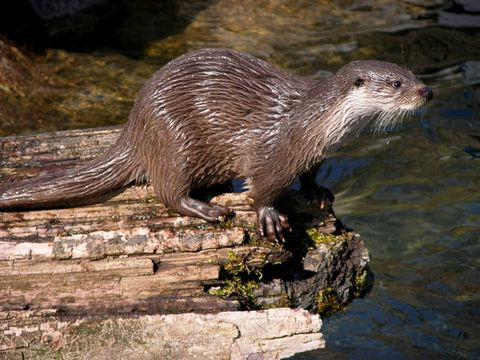 There are 19 orders of mammals.  Ten of these orders live in North America.


Pictures from Encyclopedia of Life:  eol.org
Four major orders of Mammals
[Speaker Notes: Otter]
Major Group:  Ungulates(Order artiodactyla)
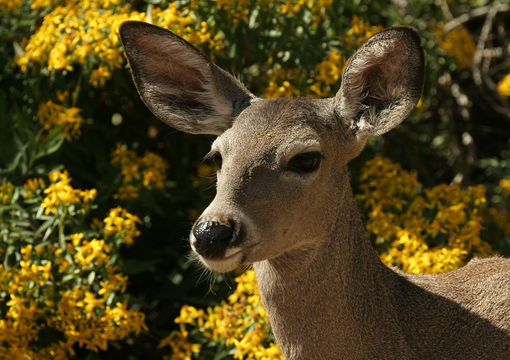 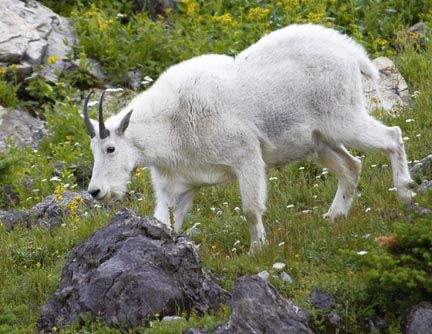 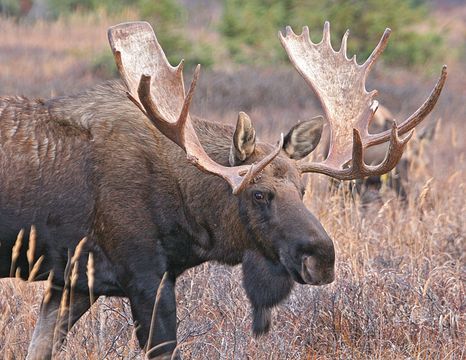 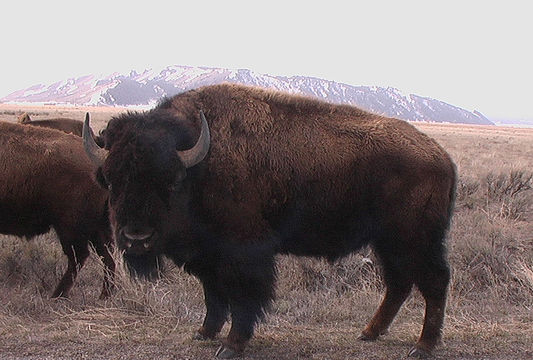 What do these animals have in common?
[Speaker Notes: Mule Deer; Mountain Goat; Plains Bison; Moose]
Ungulates are mammals with hooves
A hoof is a modified toenail
Since only the hooves touch the ground, ungulates can run fast
Includes deer, elk, moose, antelope, bison, goats
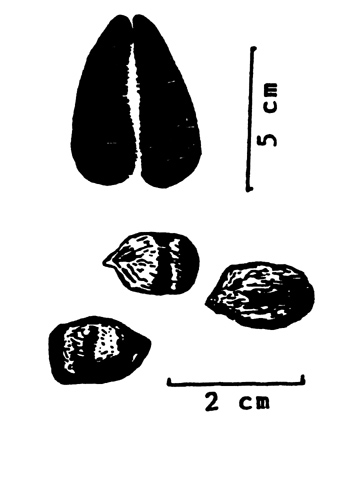 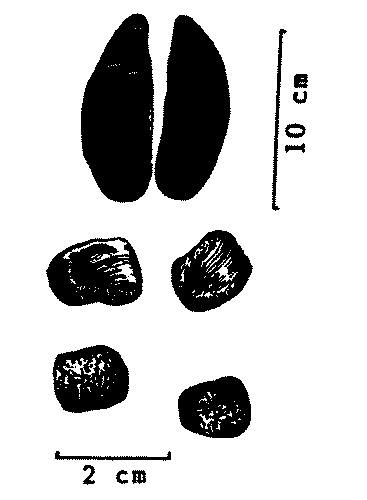 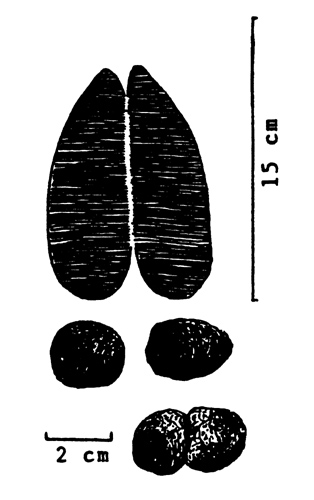 Moose Tracks and Droppings
Deer Tracks and Droppings
Elk Tracks and Droppings
Major Group:  Carnivores(Order carnivora)
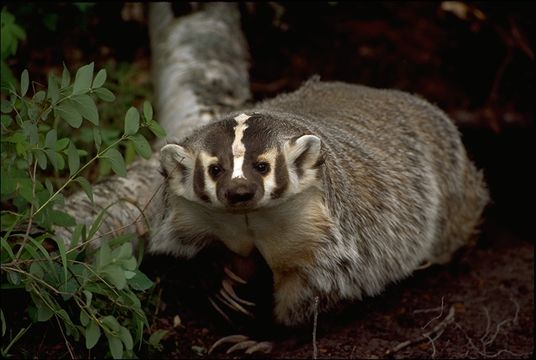 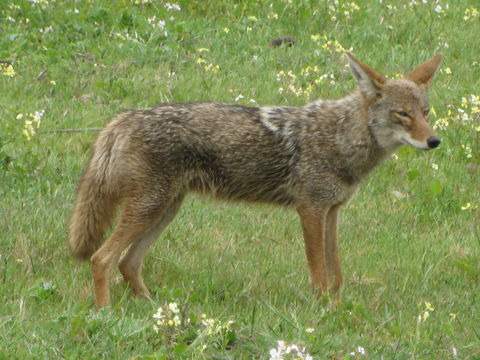 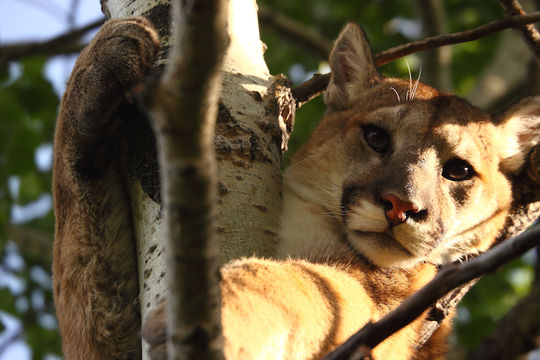 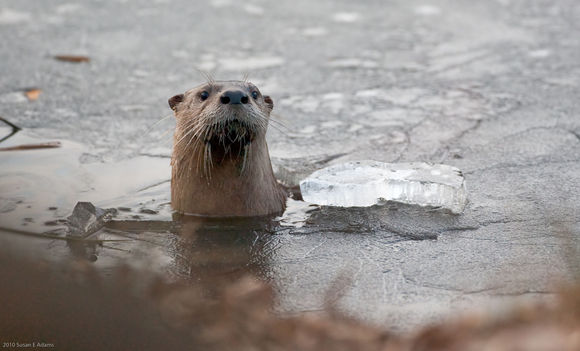 What do these animals have in common?
[Speaker Notes: Coyote; Badger; Northern River Otter; Puma]
Carnivores – eat other animals
Carnivores are important to keep other animal populations in control
Require a lot of energy (food) to catch other animals
Includes wolves, foxes, bears, raccoons, skunks, otters, cats
Family Felidae
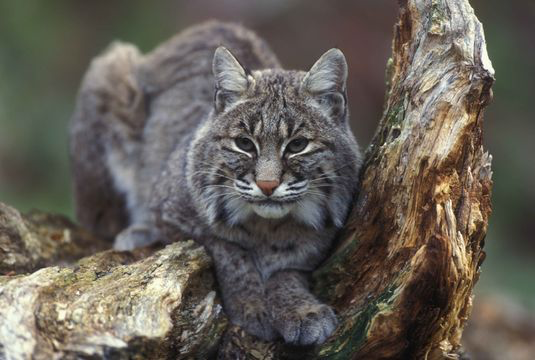 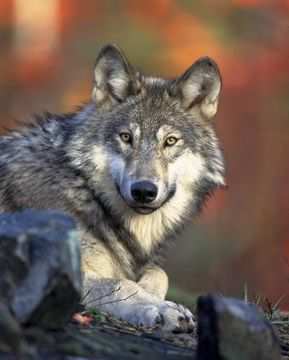 Family Ursidae
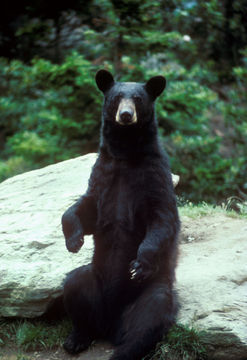 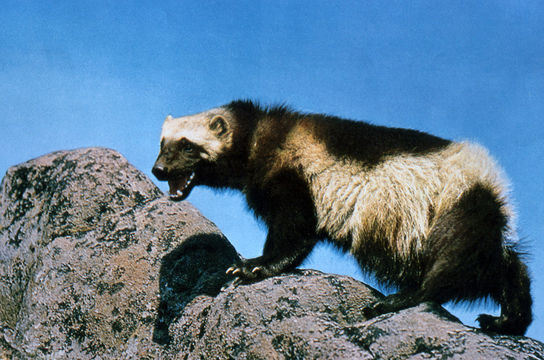 Family Mustelidae
Family Canidae
[Speaker Notes: Bobcat; Wolverine; Wolf; Black Bear]
Major Group:  Rodents(ORDer rodentia)
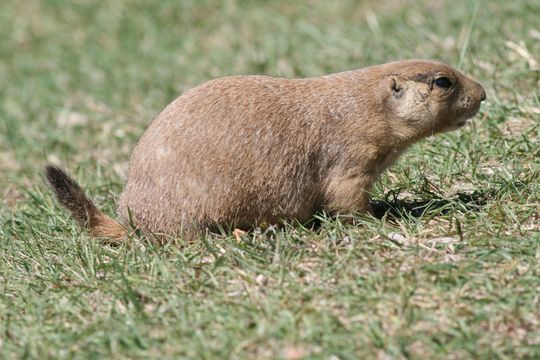 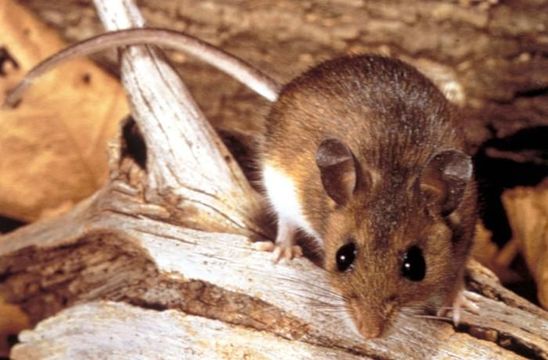 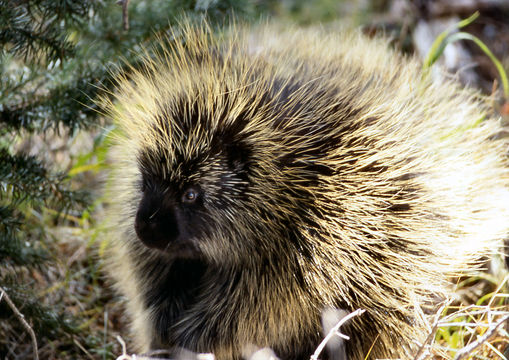 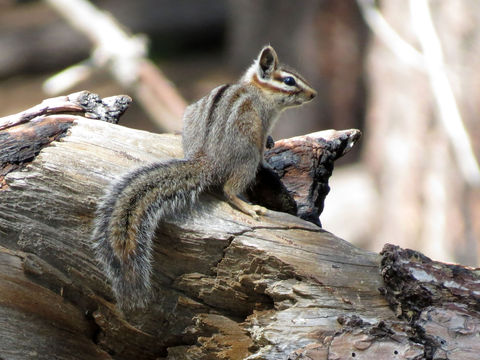 What do these animals have in common?
[Speaker Notes: Black-tailed Prairie Dog; Deer Mouse; Porcupine; Cliff Chipmunk]
Rodents – single pair of growing teeth in upper and lower jaws
Enamel on teeth is softer on back side. As the animal bites, the backside of the tooth erodes quicker and leaves a sharp point
Their teeth continue to grow—must gnaw to survive
Includes beavers, chipmunks, squirrels, marmots, mice, muskrats, rats, gophers
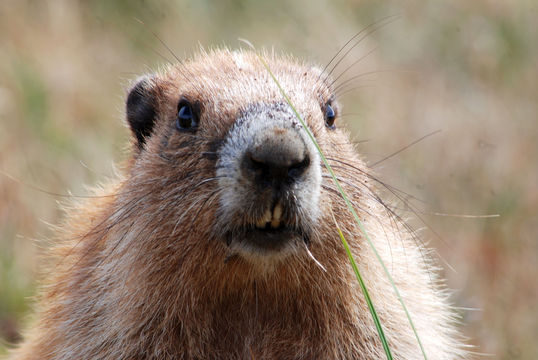 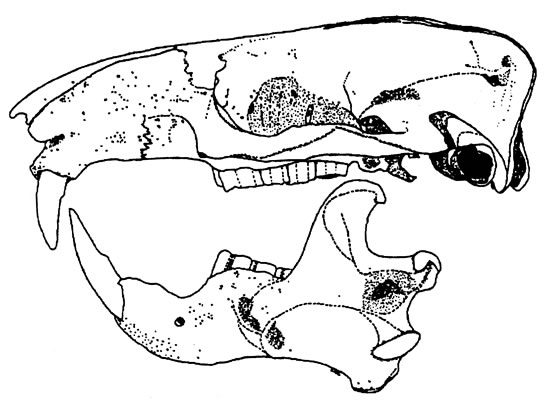 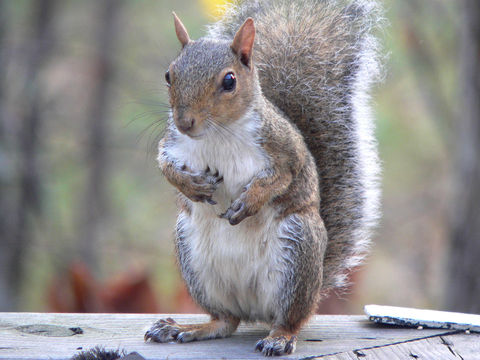 [Speaker Notes: Marmot; Squirrel]
Major Group:  Lagomorphs(order lagomropha)
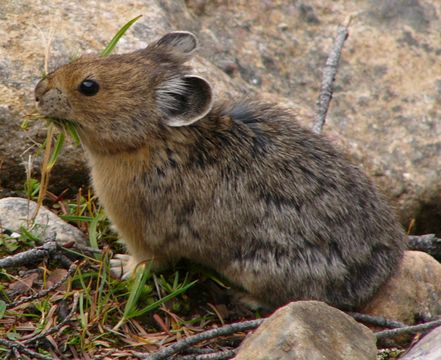 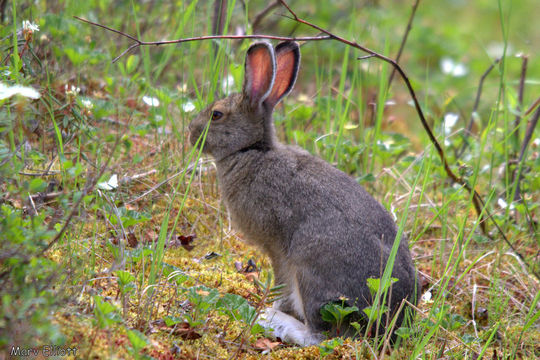 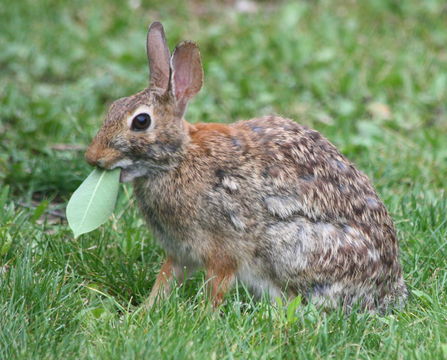 What do these animals have in common?
[Speaker Notes: American Pika; Snowshoe Hare; Eastern Cottontail]
Lagomorphs – strong hind legs
Differ from rodents—have four teeth in upper jaw; need to gnaw because their teeth continue to grow throughout lifetime 
Two sets of teeth—second set is often called peg teeth and located behind first set 
Includes pikas, hares, and rabbits
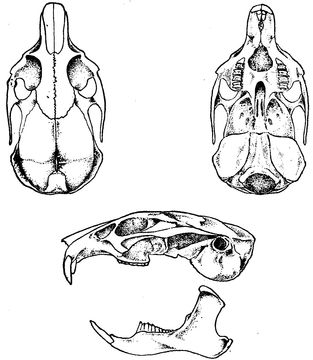 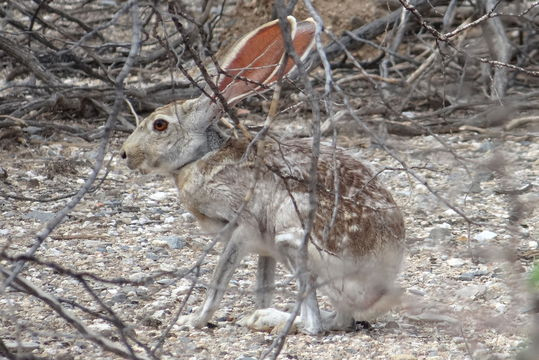 [Speaker Notes: Jackrabbit; Ochotona Line Drawing]
Ungulate, carnivore, rodent, lag0morph??
This mammal is identified by the red upperparts and a bushy tail with a white tip. 
Name of Mammal? 
What type of food does this mammal eat?
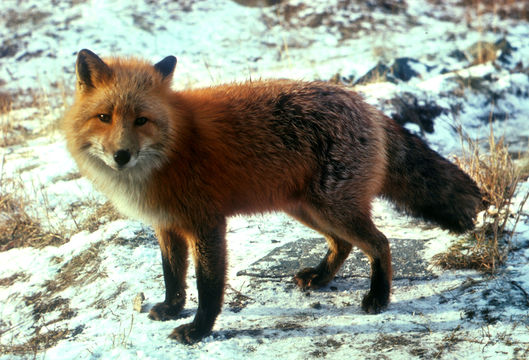 [Speaker Notes: Red Fox; Primarily voles—almost anything that is readily available (rabbits, birds, reptiles, etc…)]
Ungulate, carnivore, rodent, lag0morph??
This mammal is identified by russet-tan colors on its upper side and white on the lower side.  Males have stronger black markings on head and throat. 
Name of Mammal?
What is the average weight of a buck?
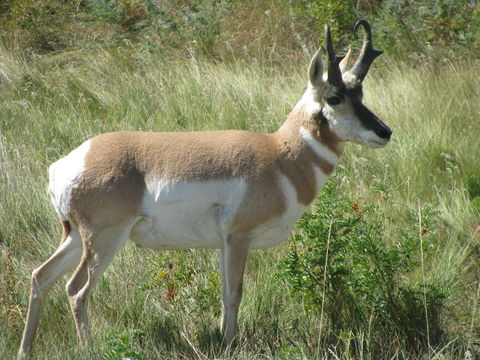 [Speaker Notes: Pronghorn; 110-130 pounds]
Ungulate, carnivore, rodent, lag0morph??
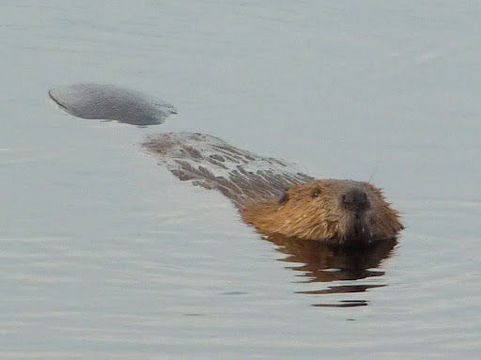 This mammal is identified by its chunky body, and scaly paddle-shaped tail.  
Name of Mammal?
What other two animals are similar?
[Speaker Notes: Beaver; River Otter and Muskrat]
Ungulate, carnivore, rodent, lag0morph??
This mammal is identified by its brownish body, cinnamon on sides, and white powderpuff tail.  
Name of Mammal?
When are the young born?
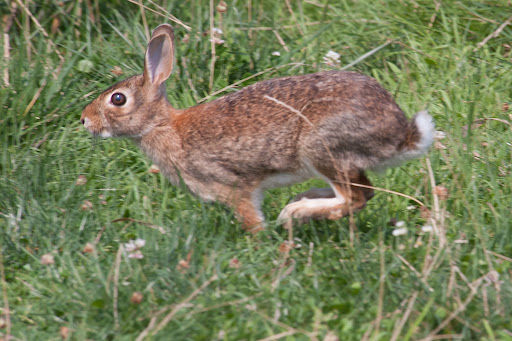 [Speaker Notes: Eastern Cottontail; March to September]
Challenge animal
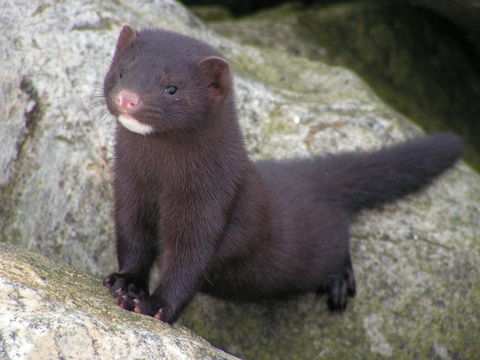 This mammal is identified by its weasel shape, rich dark brown color, and white chin.
Name of Mammal?
What time of the day do they usually come out and hunt?
[Speaker Notes: Mink; Nocturnal]
Challenge animal
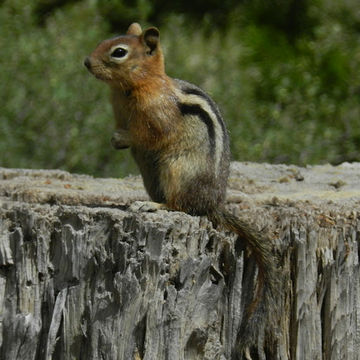 This mammal is identified by its coppery head and neck, gray back, and stripes down the side (not on face).
Name of mammal?
Do these animals hibernate?
[Speaker Notes: Golden-mantled Ground Squirrel; True hibernators from around October until maybe May]
Challenge animal
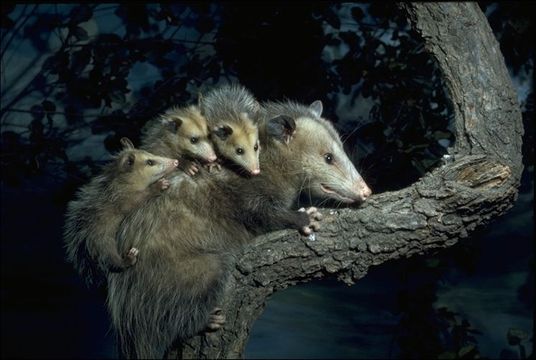 This mammal is identified by its gray fur, long pointed snout, black ears, and naked scaly tail.
Name of mammal?
Where would you find this mammal during the day?
[Speaker Notes: Virginia Opossum; Hollow tree or log, rock cave, or earth den]
pictures from Encyclopedia of life:  eol.org
Slide 1:	Otter:  Biopix / Aqua Silkeborg
Slide 2:  	Mule Deer:  Flickr: EOL Images / © Wayne Dumbleton
	Mountain Goat:  Flickr: EOL Images / © funpics47
	Plains Bison:  Flickr: EOL Images / © Arthur Chapman
	Moose:  Wikimedia Commons / Public Domain
Slide 4:	Coyote:  Wikimedia Commons 
	Badger:  CalPhotos / © 1999 California Academy of Sciences
	Northern River Otter:  Flickr: EOL Images / © Susan Adams
	Puma:  CalPhotos / © 2011 Kameron Perensovich
Slide 5:	Bobcat:  Wikimedia Commons / Gary Kramer (US Fish and Wildlife Service)
	Wolverine:  Wikimedia Commons
	Wolf:  BioLib.cz / Gary Kramer 
	Black Bear:  Wikimedia Commons / Mike Bender (US Fish and Wildlife Service)
Slide 6:	Black Tailed Prairie Dog:  Flickr: EOL Images / © Arthur Chapman
	Deer Mouse:  Public Health Image Library / Public Domain
	North American Porcupine:  Wikimedia Commons / Public Domain
	Cliff Chipmunk:  Flickr: EOL Images / © Katja Schulz
Slide 7: 	Marmot:  Wikimedia Commons / Helen Rickard
	Squirrel:  Wikimedia Commons / Ken Thomas
Slide 8:	American Pika:  Wikimedia Commons / Public Domain
	Snowshoe Hare:  iNaturalist.org / © Marv Elliott
	Eastern Cottontail: iNaturalist.org / © Scott Loarie
pictures from Encyclopedia of life:  eol.org
Slide 9:	Jackrabbit:  Wikimedia Commons / Luxii
	Ochotona Line Drawing:  EOL China Regional Center
Slide 10:  	Red Fox:  Wikimedia Commons / Public Domain
Slide 11:  	Pronghorn: Flickr: EOL Images / © Arthur Chapman
Slide 12:   	Beaver: iNaturalist.org / © Matt Muir
Slide 13:   	Eastern Cottontail:  iNaturalist.org / © Charles R Berenguer Jr
Slide 14:  	Mink:  Wikimedia Commons / Anna Wojtowicz
Slide 15:  	Golden-mantled Ground Squirrel:  iNaturalist.org / © Soheil Zendeh
Slide 16: 	Virginia Opossum: CalPhotos / © 1999 California Academy of Sciences / Alden M. Johnson


OTHER SOURCES:

Slide 3:	Tracks:  https://www.for.gov.bc.ca/hfp/publications/00198/deer_elk_moose.htm
Slide 7:	Beaver Skull Drawing:  http://wdfw.wa.gov/living/mtn_beavers.html